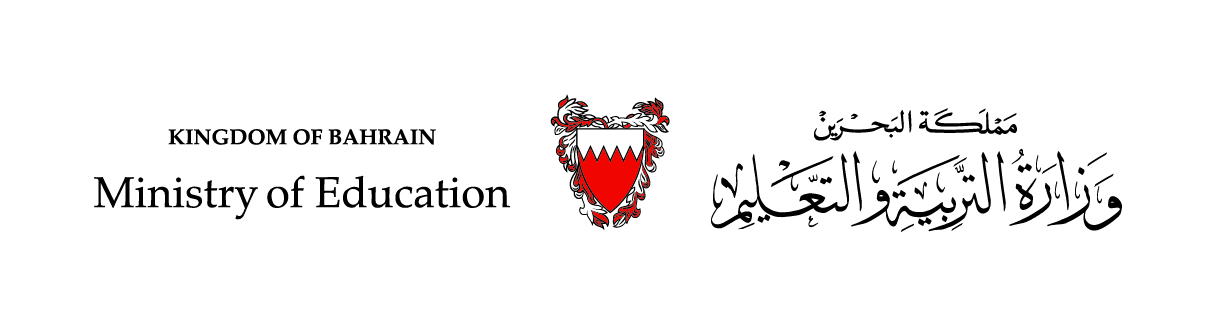 رياضيات الصف الثالث الابتدائي – الجزء الأول
(4 – 2): الضرب في 2

(صفحة 94)
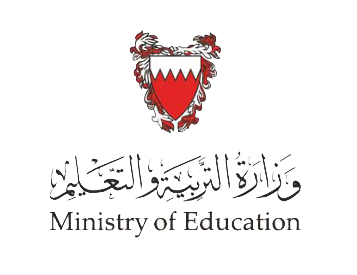 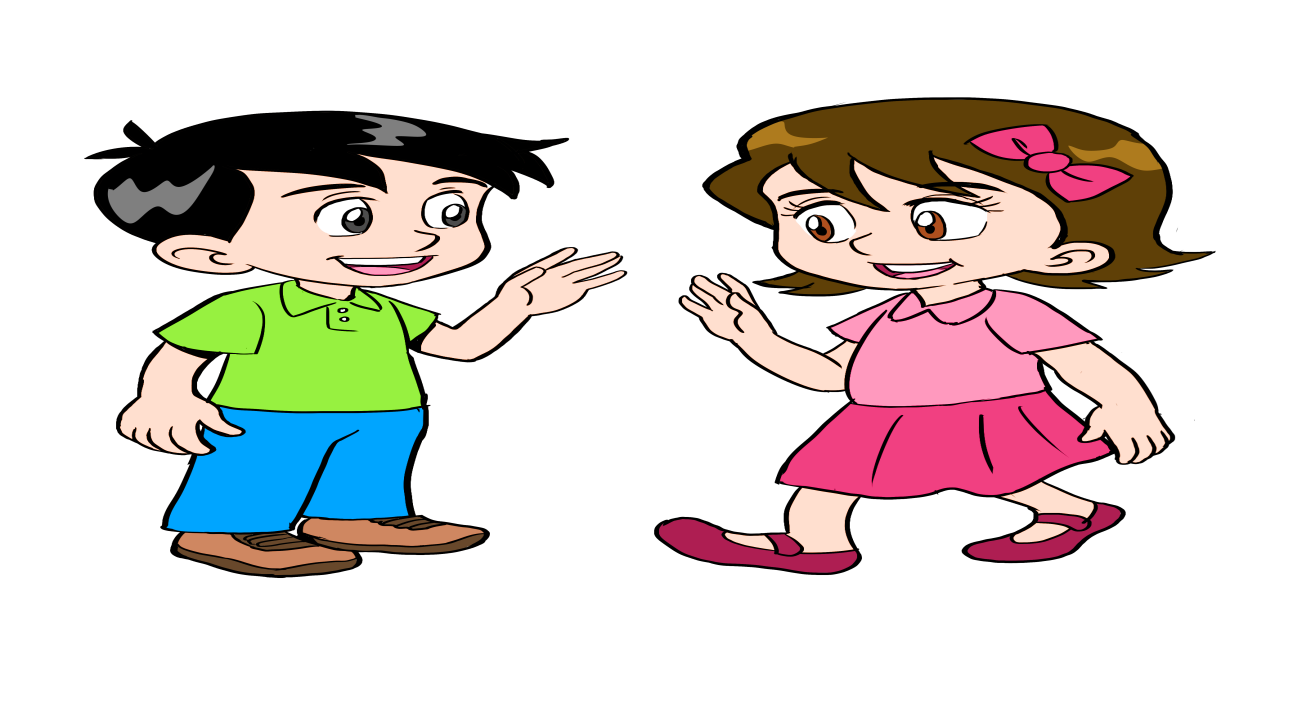 سنتعلم في هذا الدرس 

إيجاد ناتج الضرب في العدد 2
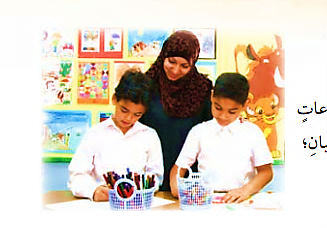 الطريقة الثانية: أرسم صورة. أرسم 8 مجموعات في كل منها شيئان اثنان.
الطريقة الأولى: أكون شبكة أعمل شبكة مكونة من 8 صفوف
 و عمودين.
هناك
طرائق عدة 
للضرب 
في العدد 2
رسم
صورة
تكوين 
شبكة
ما عدد الطلبة في المجموعات الثمانية 
إذا كان في كل مجموعة طالبان؟
وزعت معلمة طلبة أحد الفصول في ثماني مجموعات متساوية في كل منها طالبان،
 لعمل مشروع فني. ما عدد الطلبة جميعهم؟
2 + 2+ 2 + 2 + 2 +2 + 2 + 2 + = 16
2 + 2+ 2 + 2 + 2 +2 + 2 + 2 + = 16
أحتاج إلى نمذجة 8 مجموعات في كل منها 2 أو 8 × 2
أسْتَعِدَّ
إذن؛ عدد الطلبة في الفصل  = 2 × 8 = 16 طالبا
وزارة التربية والتعليم – 2020م                                                                                                                             الضرب في 2- الصف الثالث الابتدائي
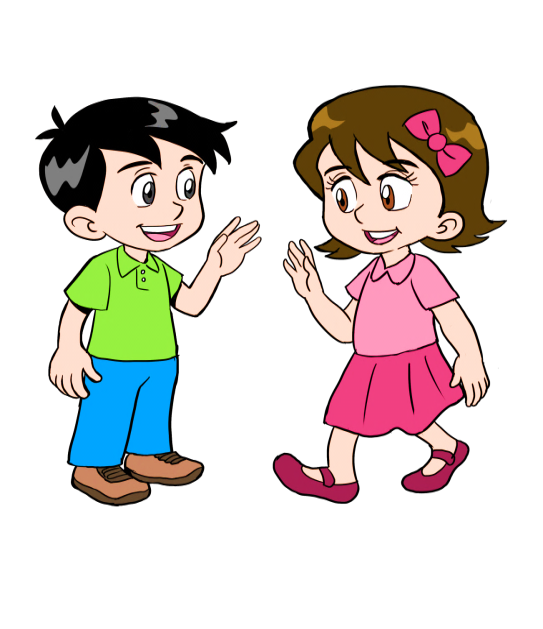 يمكننا أن نستعمل  العد القفزي لإيجاد ناتج الضرب في 2
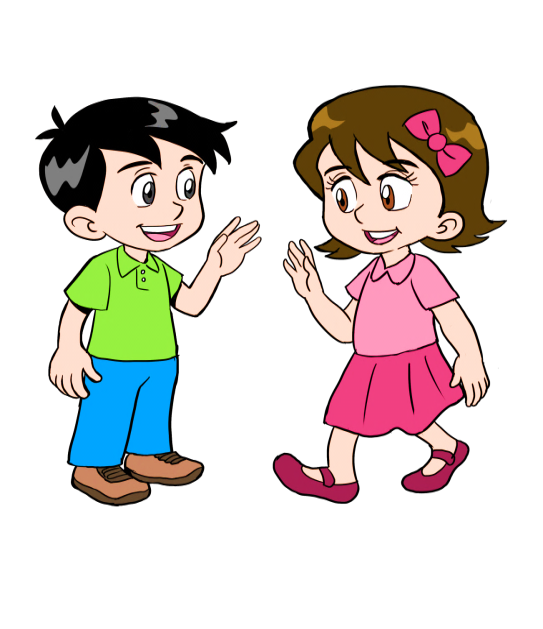 يذهب محمد إلى المدرسة راكبًا دراجته 3 أيام في الأسبوع, فيقطع في كل يوم كيلومترين اثنين. 
كم كيلومترًا يقطع في الأيام الثلاثة؟
0
1
2
3
4
5
6
7
8
9
يقطع محمد كيلومترين في اليوم الواحد. و لإيجاد عدد الكيلومترات 
التي يقطعها في 3 أيام, أجد ناتج ضرب 3 × 2 .
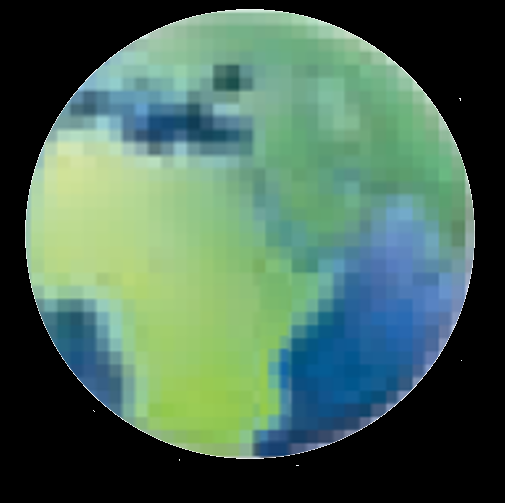 أعد 3 قفزات متساوية في كل منها وحدتان,
ثم أقر أ   2  ,  4  ,  6
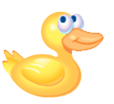 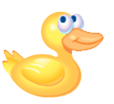 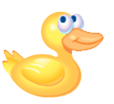 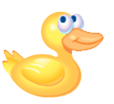 إذن, يقطع محمد راكبًا دراجته 3 × 2 = 6 كيلومترات في 3 أيام.
مِن واقِعِ الحَياةِ
مثالٌ
وزارة التربية والتعليم – 2020م                                                                              الضرب في 2- الصف الثالث الابتدائي
الزمن: دقيقة
4 مجموعات في كل منها شيئان اثنان
أكتب عبارة الضرب المناسبة:-
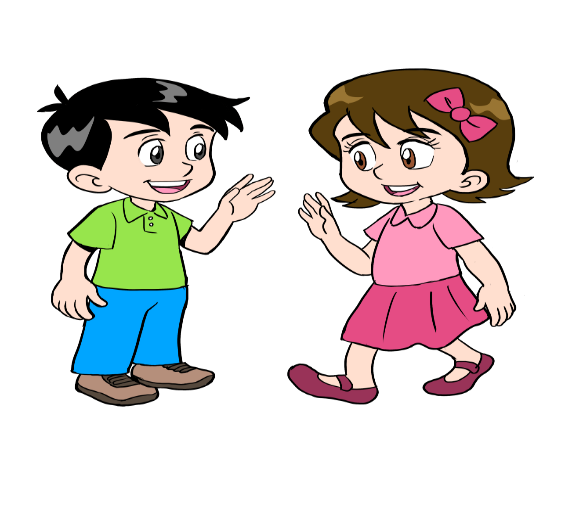 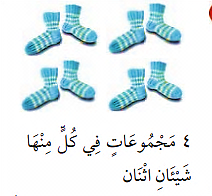 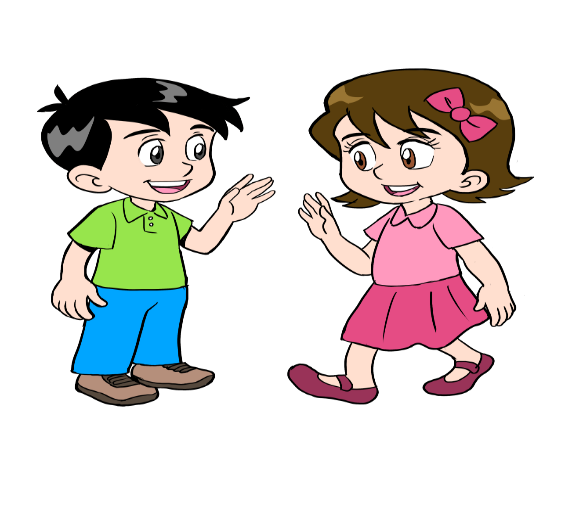 أجب عن التدريب في ورقة خارجية، ثم تأكد من الإجابة
تدريب
4 × 2
وزارة التربية والتعليم – 2020م                                                                              الضرب في 2- الصف الثالث الابتدائي
الزمن: دقيقة
أكتب عبارة 
الضرب المناسبة:-
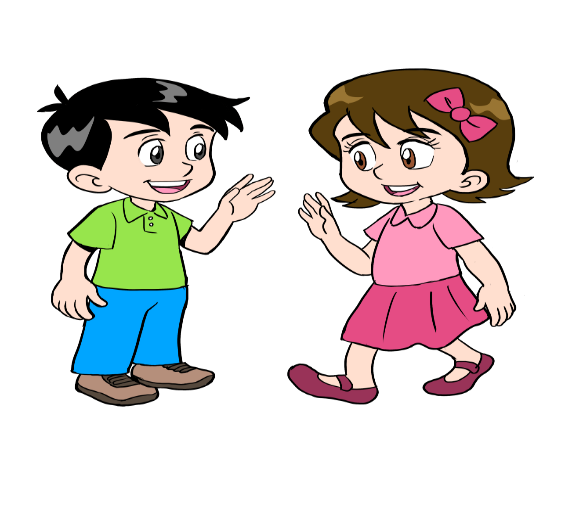 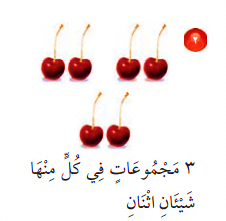 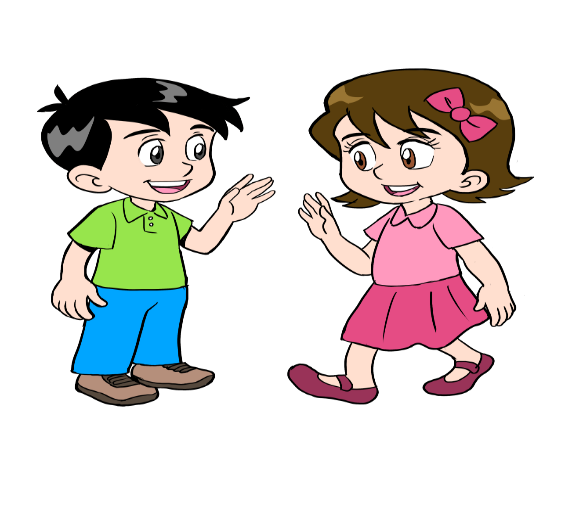 3 مجموعات في كل منها
شيئان اثنان
أجب عن التدريب في ورقة خارجية، ثم تأكد من الإجابة.
3 × 2
تدريب
وزارة التربية والتعليم – 2020م                                                                              الضرب في 2- الصف الثالث الابتدائي
الزمن: دقيقة
أوجد ناتج الضرب
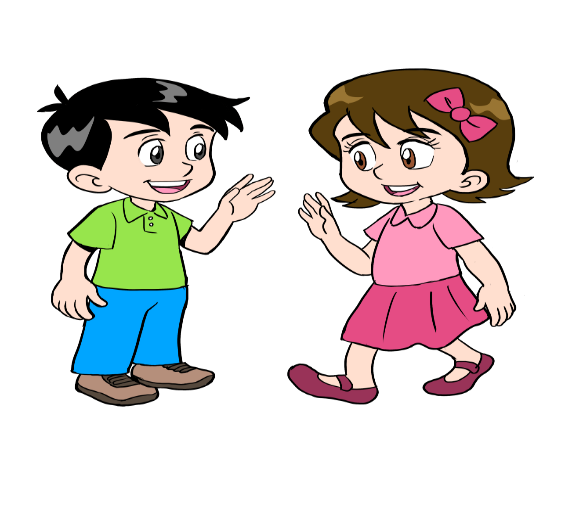 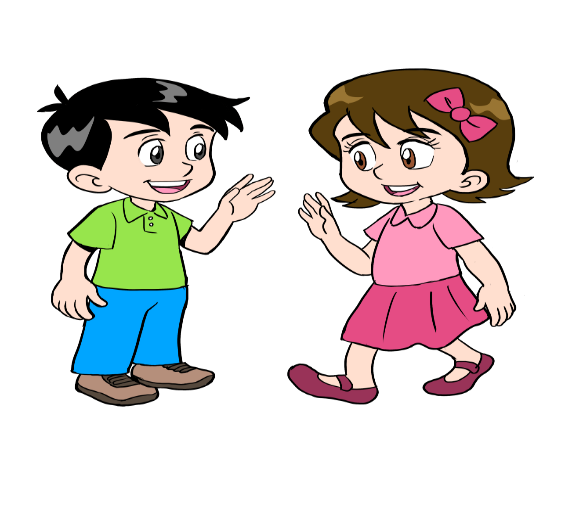 6
9
×  2
×  2
أجب عن التدريب في ورقة خارجية، ثم تأكد من الإجابة.
18
12
تدريب
وزارة التربية والتعليم – 2020م                                                                              الضرب في 2- الصف الثالث الابتدائي
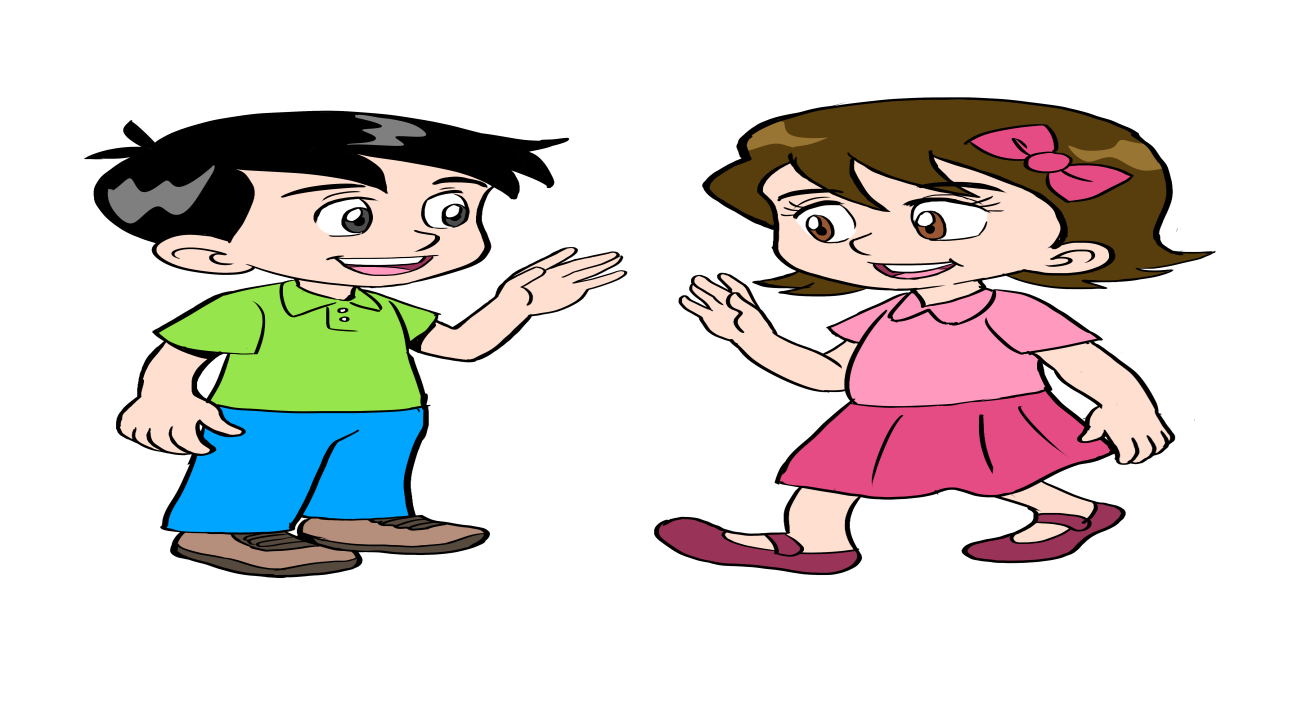 تعلمنا اليوم
إيجاد ناتج الضرب في العدد 2
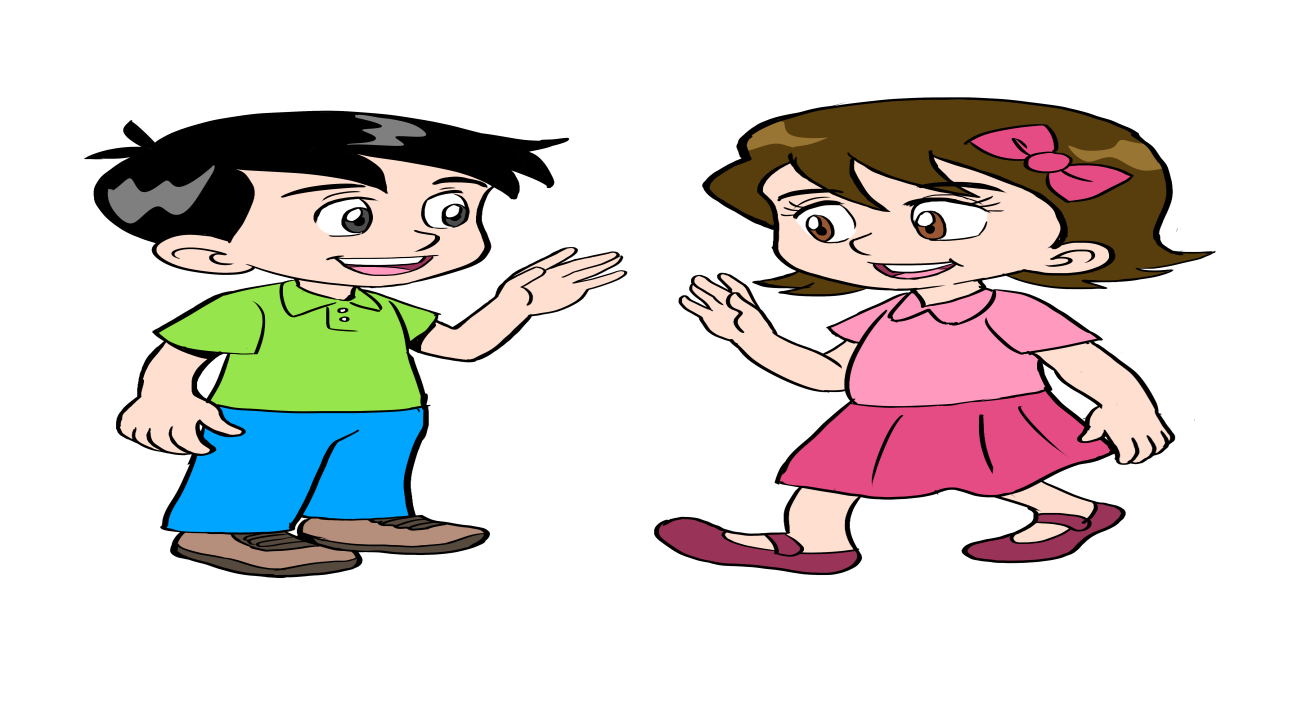 هل تذكر لي يا أخي 
ماذا تعلمنا اليوم؟
وزارة التربية والتعليم – 2020م                                                                              الضرب في 2- الصف الثالث الابتدائي
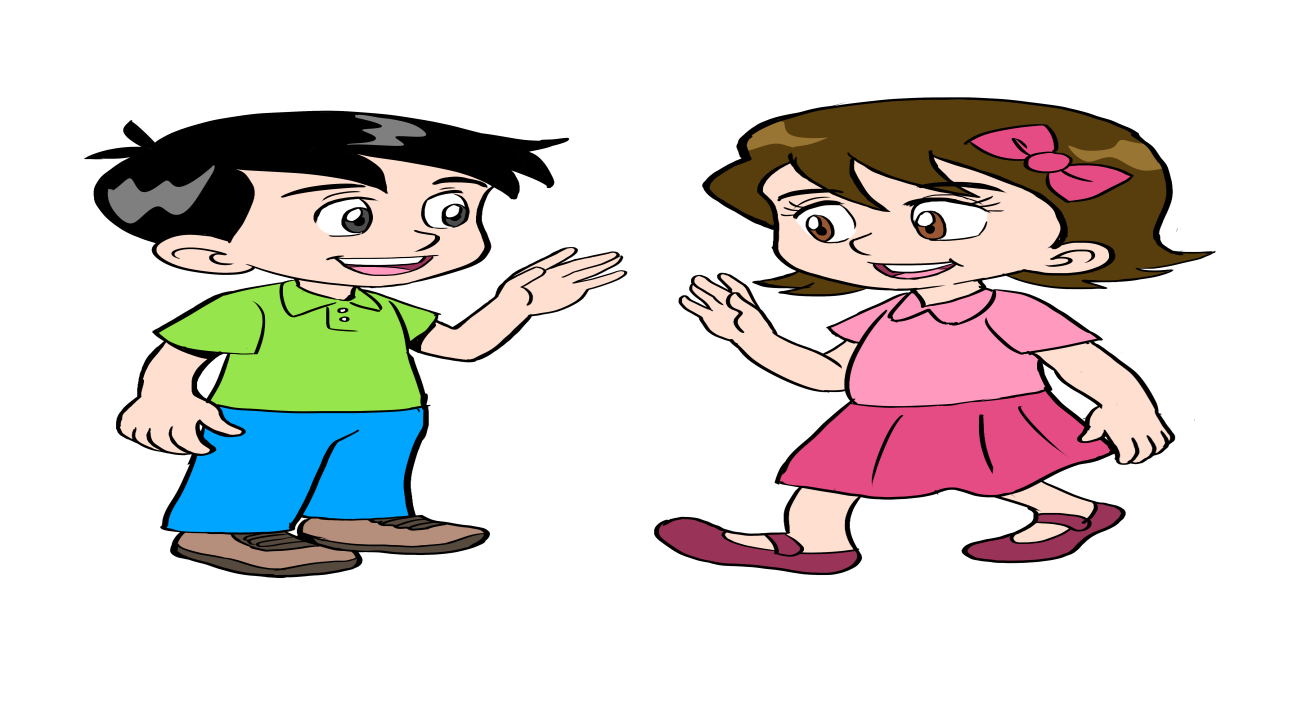 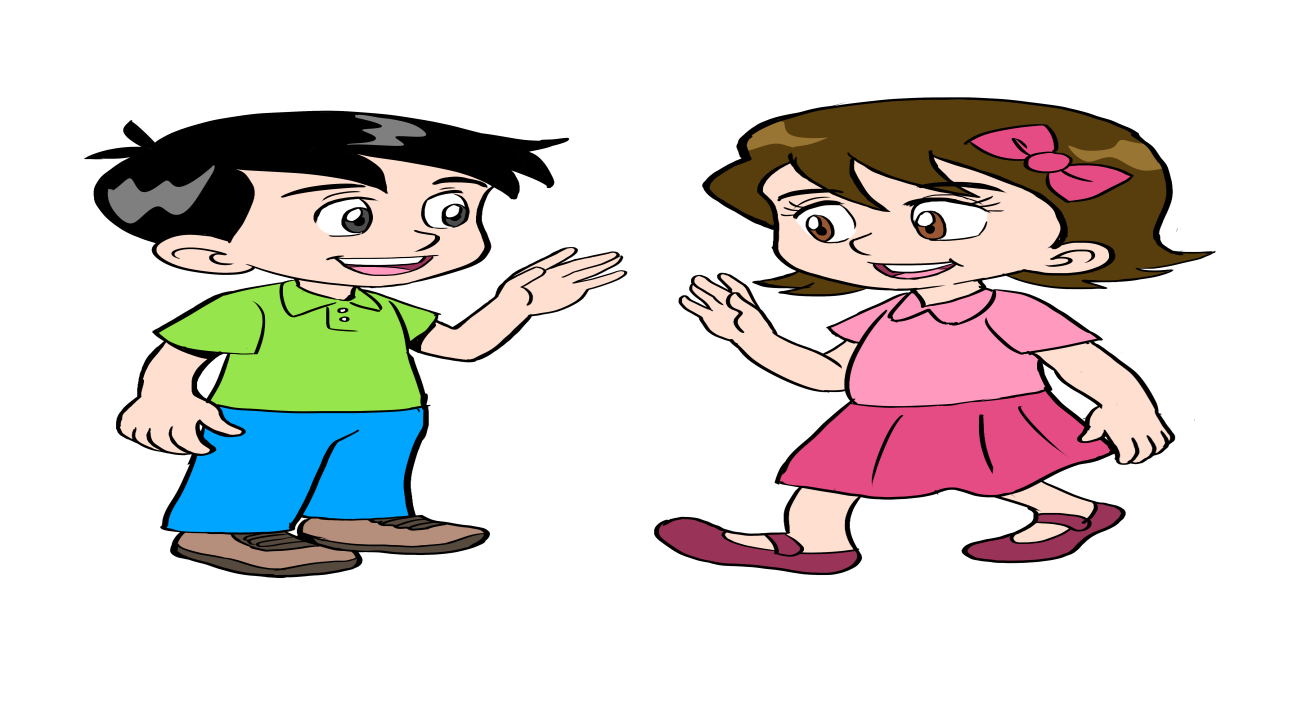 عزيزي الطالب 
  عزيزتي الطالبة


لمزيد من الاستفادة يمكنك الرجوع لكتاب الطالب

لحل تمارين الكتاب صفحة 96
وزارة التربية والتعليم – 2020م                                                                              الضرب في 2- الصف الثالث الابتدائي
انتهى الدرس
وزارة التربية والتعليم – 2020م                                                                              الضرب في 2- الصف الثالث الابتدائي